Uczę się przez całe życie 
- świadomie planuję, z satysfakcją pracuję


Lekcja 3: Walidacja, czyli co?
1
CZY PAMIĘTACIE, CO OZNACZAJĄ TE POJĘCIA?:
ścieżki uczenia się
edukacja formalna
edukacja pozaformalna
uczenie się nieformalne
efekty uczenia się 
Lifelong learning (LLL)
Zintegrowany System Kwalifikacji (ZSK)
kwalifikacja pełna i cząstkowa
Polska Rama Kwalifikacji (PRK)
2
FILM: WALIDACJA DLA KAŻDEGO
Co to jest walidacja?
Walidacja = ... (określenia bliskoznaczne/synonimy)
Co potwierdza walidacja?
Jakimi metodami można prowadzić walidację?
https://www.youtube.com/watch?v=vv0lDOKpcSg&t=8s
3
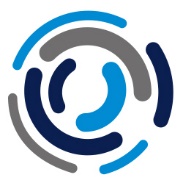 POTWIERDZANIE
SPRAWDZANIE
…
WALIDACJA
4
ĆWICZENIE „WALIDACJA W SZKOLE”
W jaki sposób nauczyciele sprawdzają w szkole Waszą wiedzę i umiejętności? 

Jakie stosują metody walidacji?
5
FILM: NOWE MOŻLIWOŚCI ROZWOJU ZAWODOWEGO – ERA WALIDACJI
Jakie metody zastosowano do walidacji efektów uczenia się uzyskanych przez bohatera filmu?
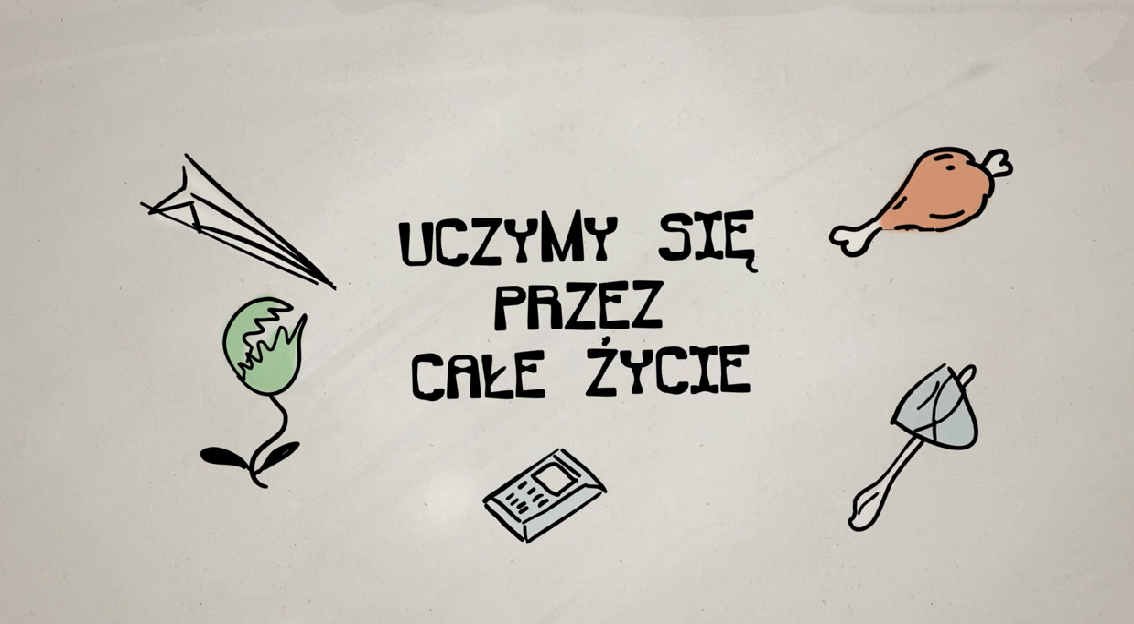 https://www.youtube.com/watch?v=RhW5C8_VVso
6
Wywiady, debaty, prezentacje
ĆWICZENIE: WYBRANE METODY WALIDACJI
Test teoretyczny
Analiza deklaracji
Symulacja
Obserwacja
Analiza dowodów
…
7
ZAPAMIĘTAJ
walidacja

metody: test teoretyczny, wywiad, debata, prezentacja, obserwacja, symulacja, analiza deklaracji, analiza dowodów
Źródło: https://pixabay.com/pl/vectors/torba-worek-portmonetka-zarys-305400/
8